Aula de exercícios – Equação da continuidade
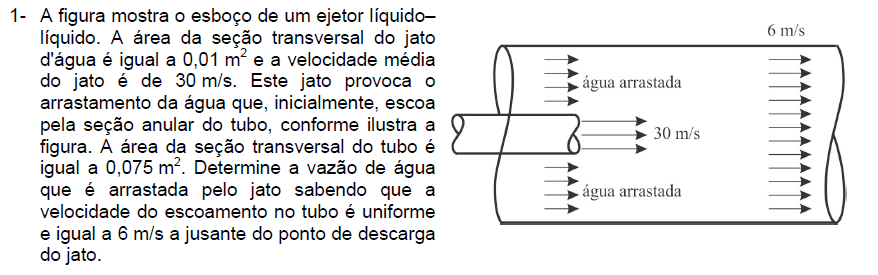 2
1
Pela equação da continuidade:
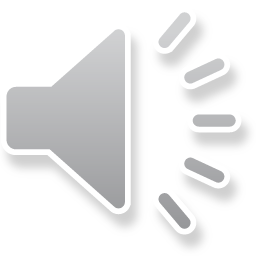 Aula de exercícios – Equação da continuidade
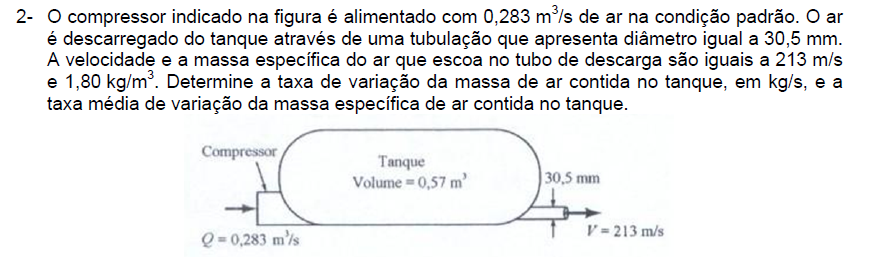 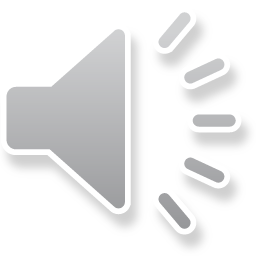 Aula de exercícios – Equação da continuidade
Aplicando a equação da continuidade para o volume de controle do compressor:
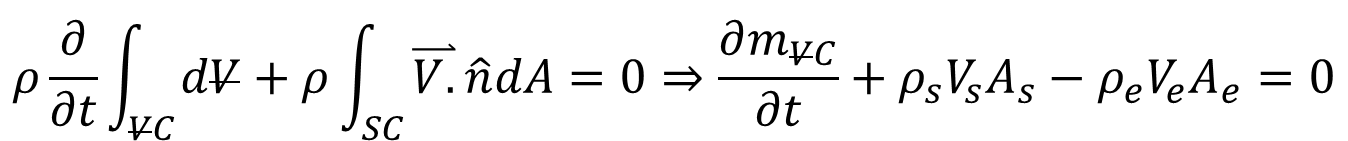 Logo:
Para a condição padrão: pe=101,325 kPa e Te=15°C
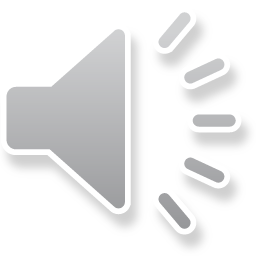 Portanto:
Aula de exercícios – Equação da continuidade
De forma similar:
Mas:
Portanto:
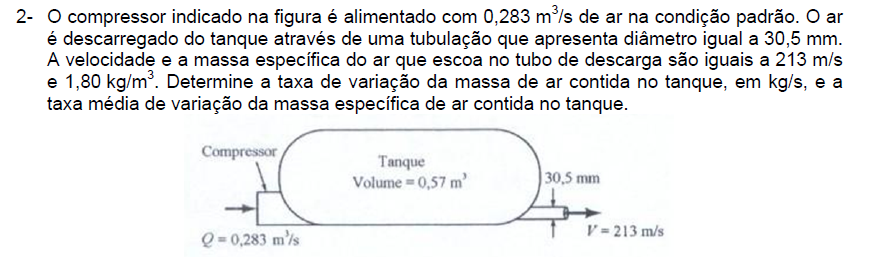 Taxa média de variação da massa específica:
Como:
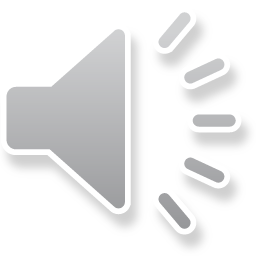 Aula de exercícios – Equação da continuidade
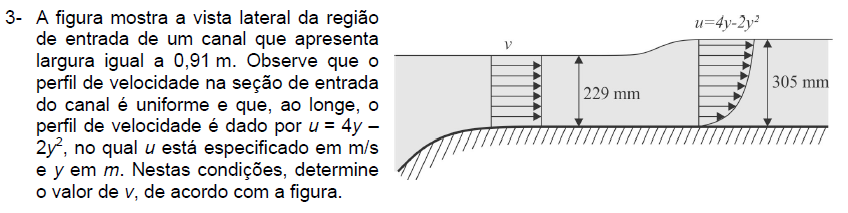 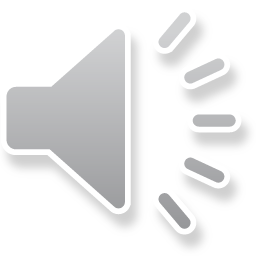 Aula de exercícios – Equação da continuidade
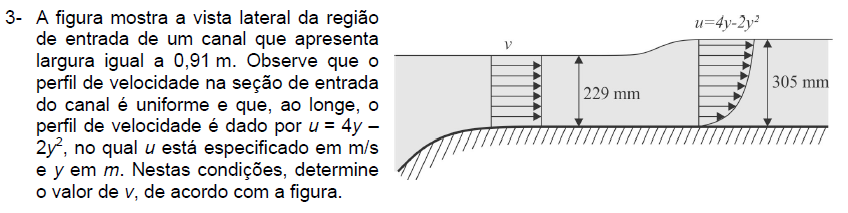 volume de controle
Aplicando a equação da continuidade para o volume de controle definido acima:
Assumindo regime permanente (derivada no tempo=0),
fluido incompressível (ρe= ρs); Ve=v=constante e dSs=0,91dy :
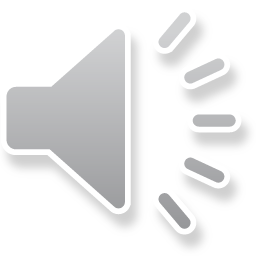 Aula de exercícios – Equação da continuidade
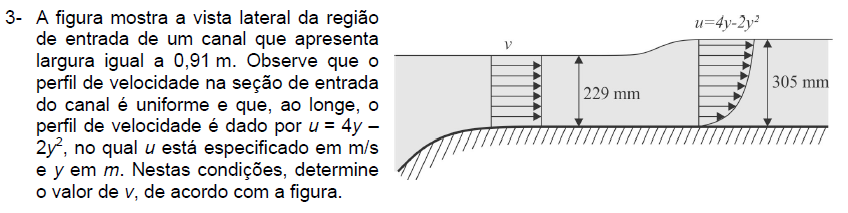 volume de controle
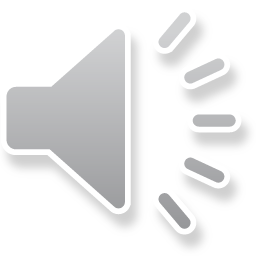 Aula de exercícios – Equação da continuidade
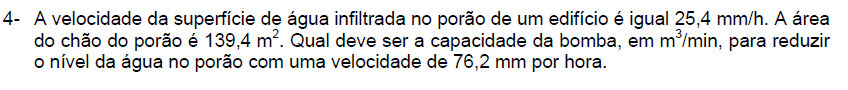 Aporão=139,4 m2
Ve=25,4 mm/h=0,0254 m/h
Vs=76,2 mm/h=0,0762 m/h
volume de controle
Aplicando a equação da continuidade para o volume de controle definido acima:
Assumindo regime permanente (derivada no tempo=0), fluido incompressível (ρe= ρs) :
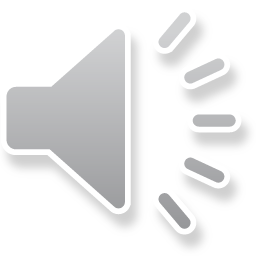 Aula de exercícios – Equação da continuidade
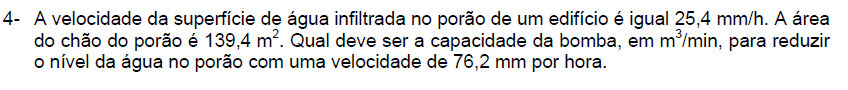 Aporão=139,4 m2
Ve=25,4 mm/h=0,0254 m/h
Vs=76,2 mm/h=0,0762 m/h
volume de controle
Aplicando a equação da continuidade para o volume de controle definido acima:
Assumindo regime permanente (derivada no tempo=0), fluido incompressível (ρe= ρs) :
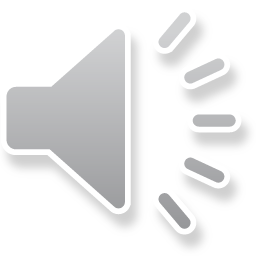 Aula de exercícios – Equação da continuidade
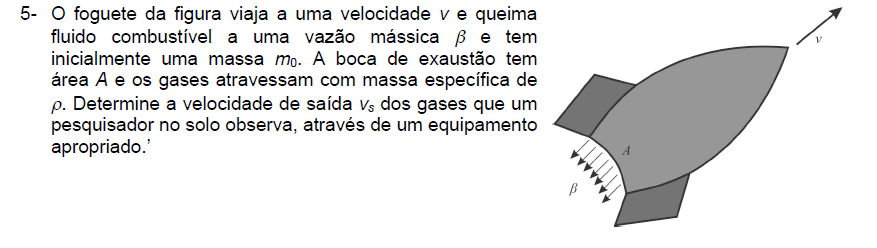 Para um observador no solo:
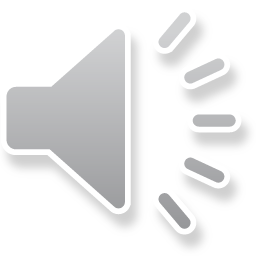 Aula de exercícios – Equação da continuidade
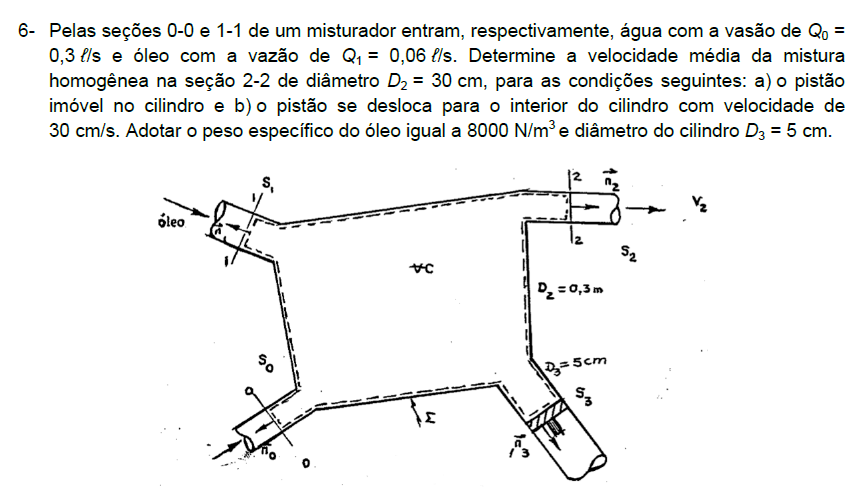 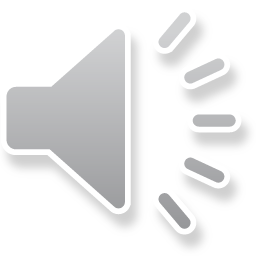 Aula de exercícios – Equação da continuidade
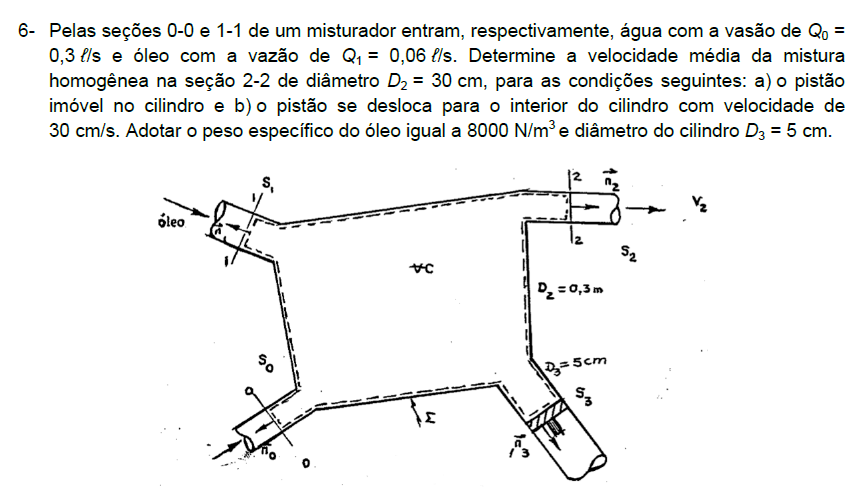 Inicialmente deve-se calcular a massa específica da mistura:
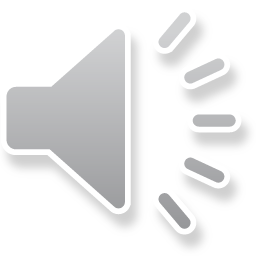 Aula de exercícios – Equação da continuidade
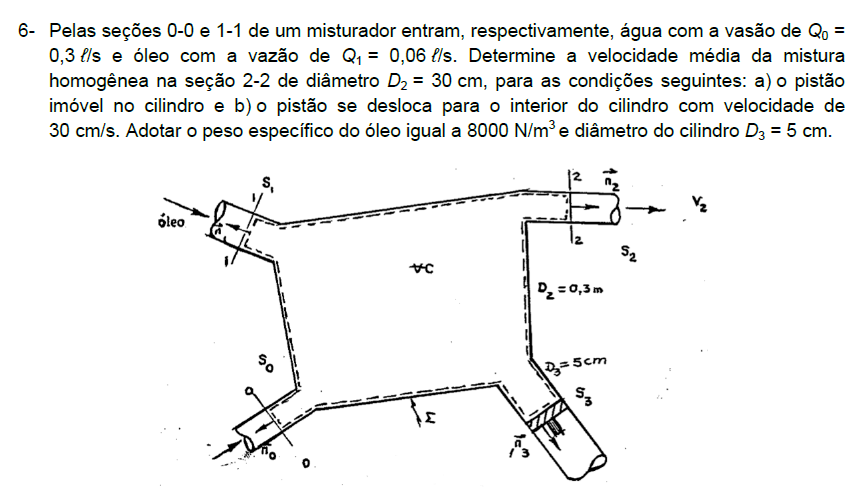 a) Para o volume de controle definido pelas linhas tracejadas na figura e o pistão imóvel, aplica-se a equação da continuidade:
Como o pistão está imóvel → volume constante:
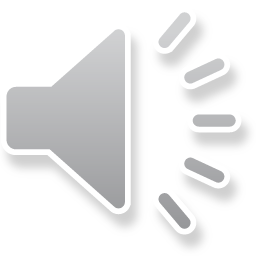 Aula de exercícios – Equação da continuidade
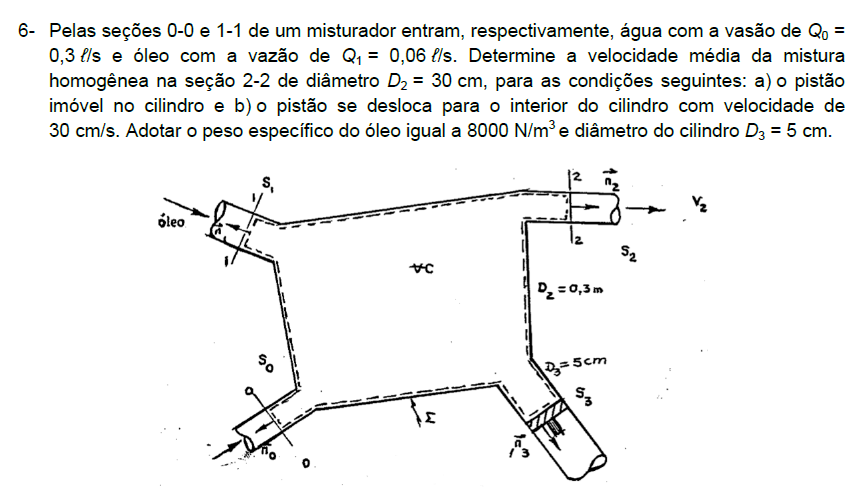 b) Para o volume de controle definido pelas linhas tracejadas na figura e o pistão móvel com V3=0,30 m/s e D3=0,05 m, aplica-se a equação da continuidade:
Como o pistão está móvel:
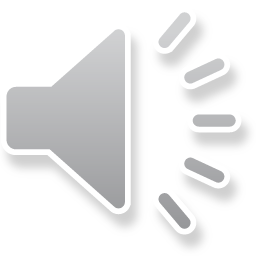